TIẾT 15:
Âm nhạc thường thức: 
-Nhạc sĩ Trần Hoàn 
-Nhạc sĩ Hoàng Vân
-Nhạc sĩ Phan Huỳnh Điểu
Nhạc lí:
-Giọng song song, La thứ hòa thanh
-Dấu thăng, dấu giáng
-Giọng cùng tên
Âm nhạc thường thức :
 Tìm hiểu về các nhạc sĩ 
Trần Hoàn
Hoàng Vân
Phan Huỳnh Điểu 
Các bài hát : “Một mùa xuân nho nhỏ” , “Hò kéo pháo” 
 “Bóng cây Kơ nia”
Học sinh đại diện nhóm lên báo cáo phần chuẩn bị bài tìm hiểu về các nhạc sĩ :
Nhóm A : Nhạc sĩ Trần Hoàn và bài hát “Một mùa xuân nho nhỏ”
Nhóm B : Nhạc sĩ Hoàng Vân và bài hát “Hò kéo pháo”
Nhóm C : Nhạc sĩ Phan Huỳnh Điểu và bài hát “Bóng cây Kơ nia”
- Giọng song song : là một giọng trưởng và một giọng thứ có hóa biểu giống nhau nhưng âm chủ
khác nhau.
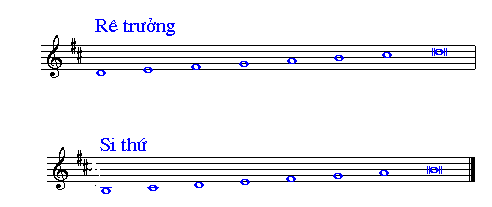 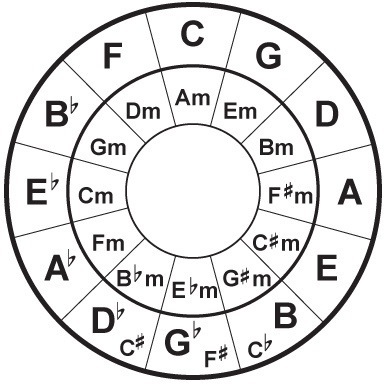 - Giọng cùng tên : là một giọng trưởng và một giọng thứ có âm chủ giống nhau nhưng hóa biểu khác nhau.
La trưởng
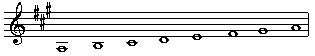 La thứ
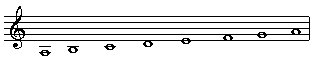 - Giọng La thứ hòa thanh : là một giọng thứ có âm bậc VII (nốt Son) tăng lên nửa cung so với giọng La thứ tự nhiên.
- Giọng La thứ tự nhiên
VII
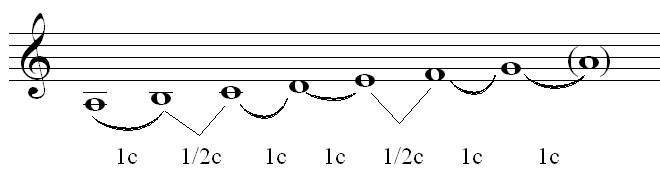 #
- Giọng La thứ hòa thanh
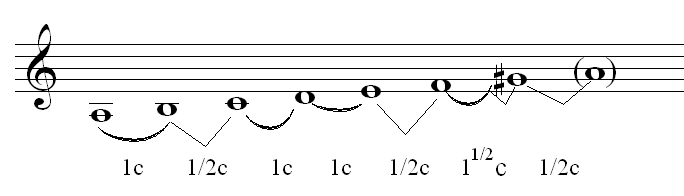 - Thứ tự xuất hiện các dấu thăng trong hóa biểu theo vòng quãng 5 đi lên :

F# – C# – G# – D# – A# – E# – B#
- Thứ tự xuất hiện các dấu giáng trong hóa biểu theo vòng quãng 5 đi xuống :

Bb – Eb – Ab – Db – Gb – Cb – Fb
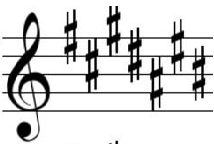 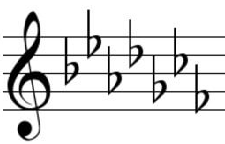 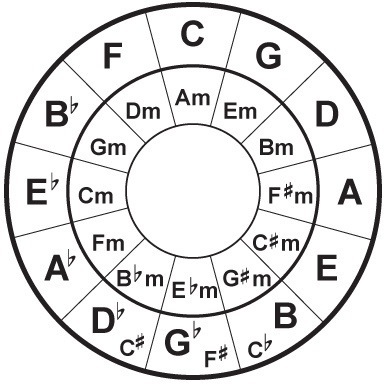 Dặn dò
Học sinh về ôn tập các bài TĐN số 1-2-3-4

Ôn tập nhạc lý ( SGK/ 29, 30)

Tìm hiểu về 3 nhạc sĩ : Trần Hoàn  Hoàng Vân – Phan Huỳnh Điểu

Học thuộc lòng 4 bài hát “Mùa thu ngày khai trường,”Lí dĩa bánh bò”, “Tuôi hồng”, “Hò ba lí” 

Để giờ sau thi học kì I đạt kết quả cao